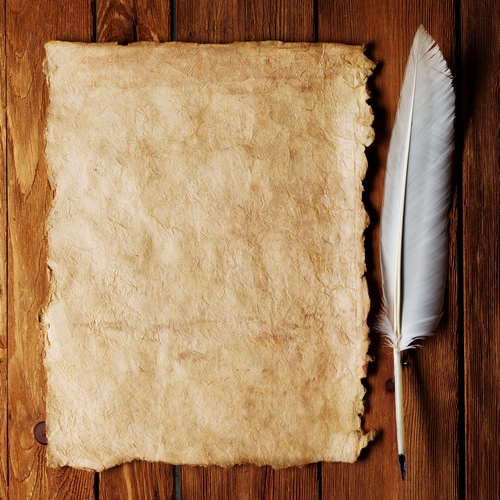 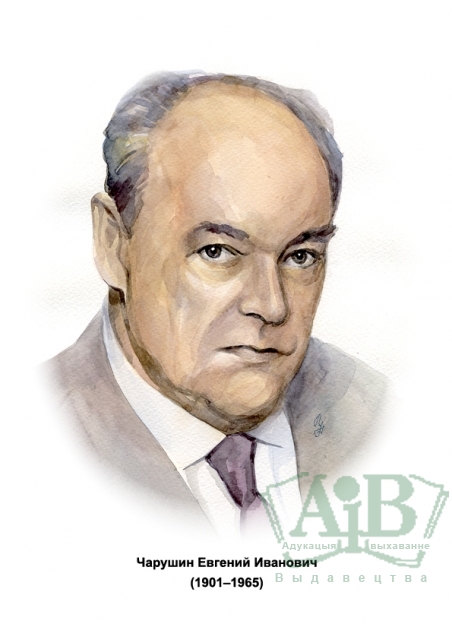 Урок литературного чтения 
2 класс

Евгений Иванович Чарушин 
«Страшный рассказ»
Подготовила Ларионова Людмила Павловна
учитель начальных классов ГБОУ СОШ № 547
Красносельского района Санкт- Петербурга
2015 год
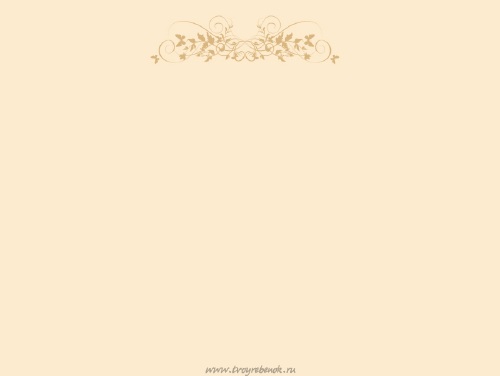 — Жабе я кричу: — Скажите,Отчего вы так жужжите?
Жаба квакнула Ужу:— И совсем не я жужжу.Проглотила я Жука,Жук жужжит наверняка.

Все кричат Жуку: — Скажите,Отчего вы так жужжите?
— Ну, жужжу, — ответил Жук. —Иждаю нормальный жвук…Я всегда, когда лежу,После ужина жужжу!
Андрей Усачев
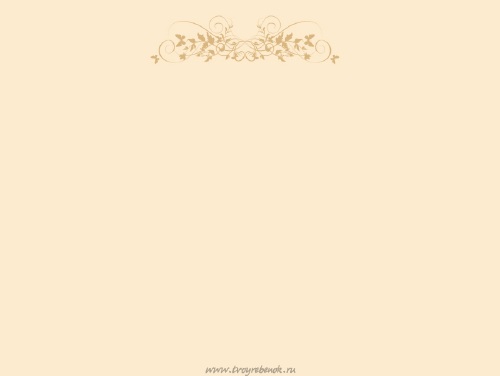 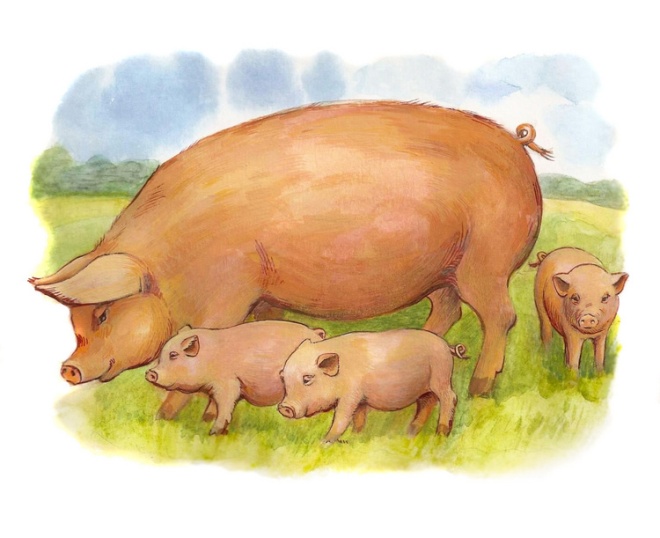 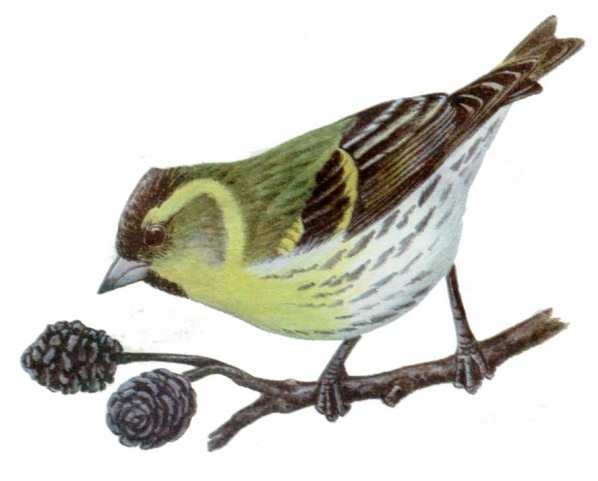 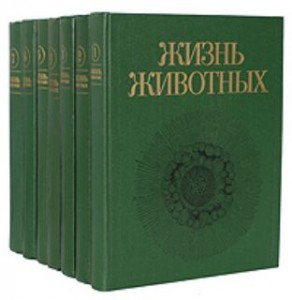 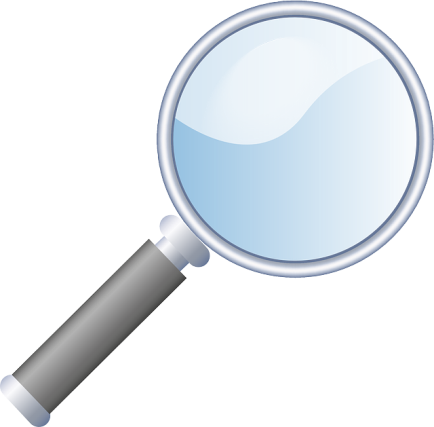 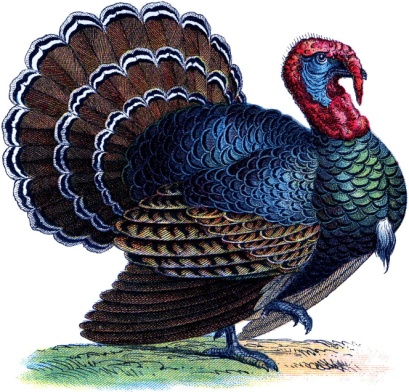 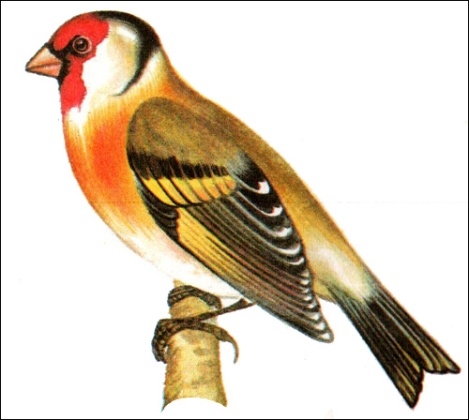 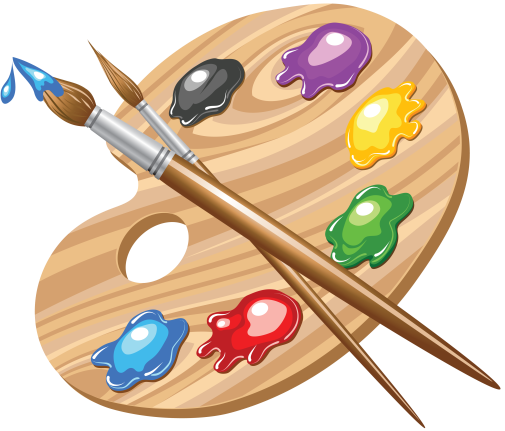 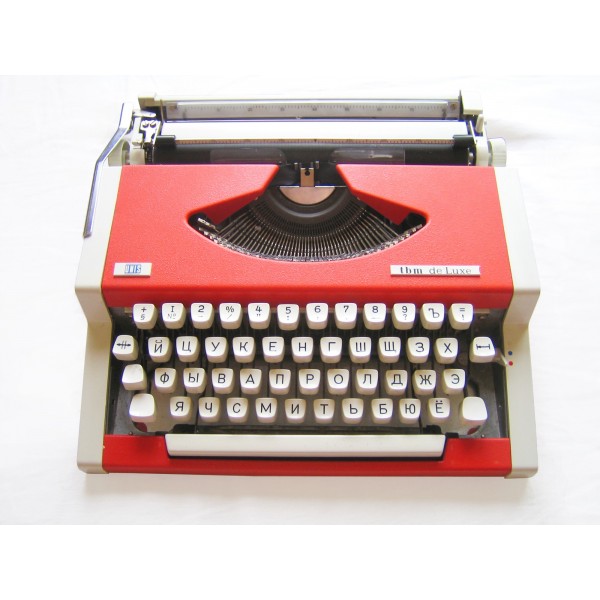 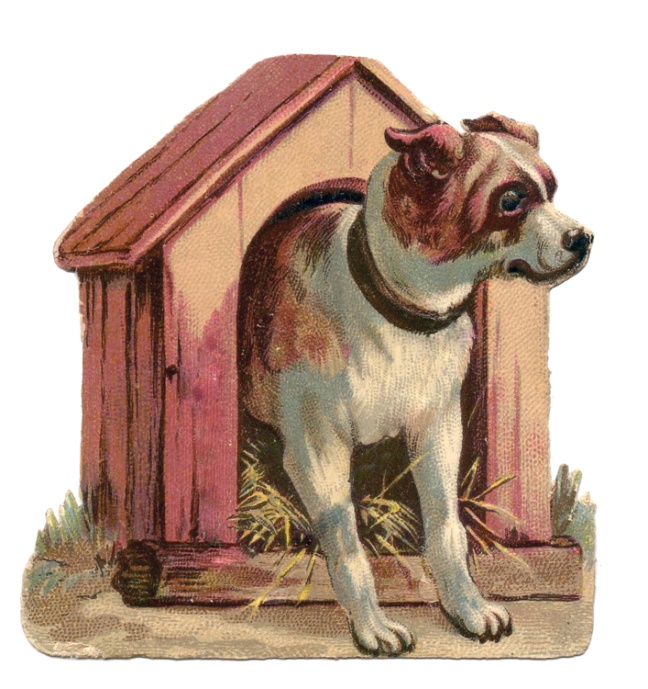 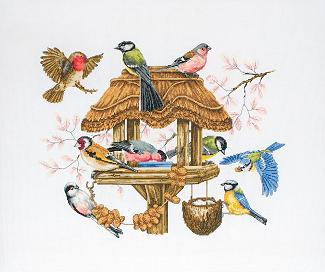 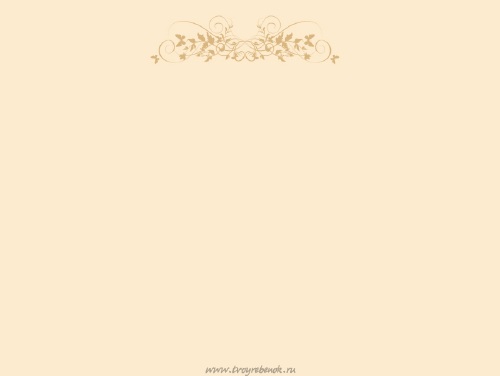 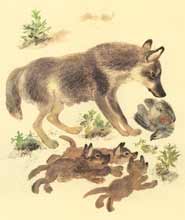 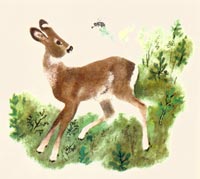 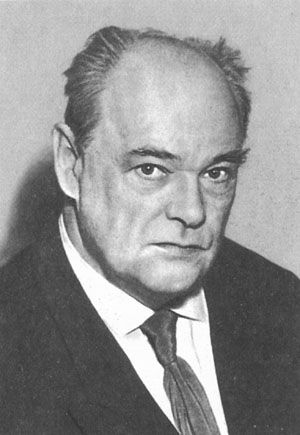 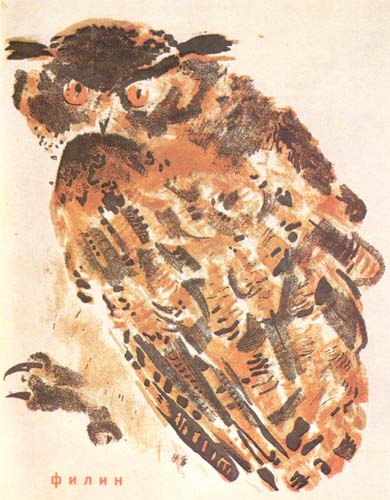 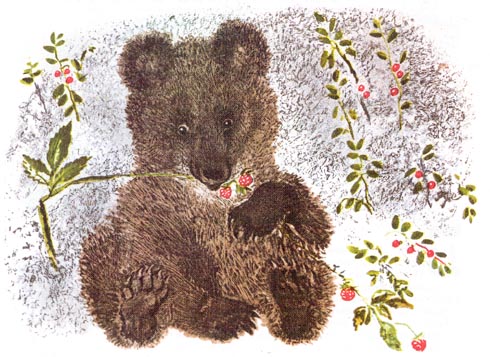 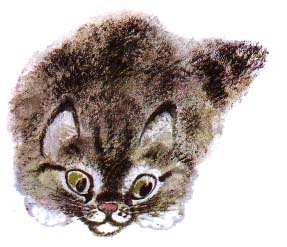 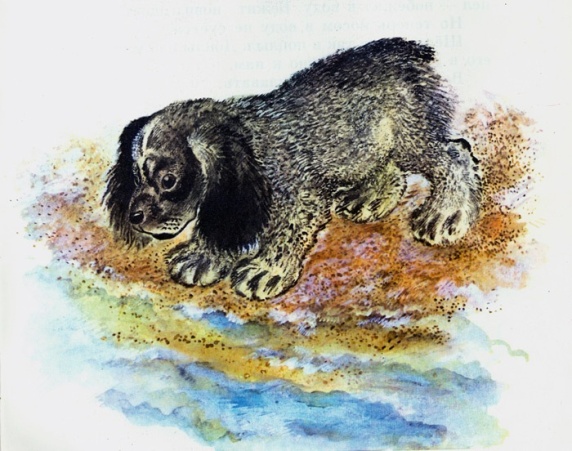 Евгений Иванович Чарушин
(1901 – 1965)
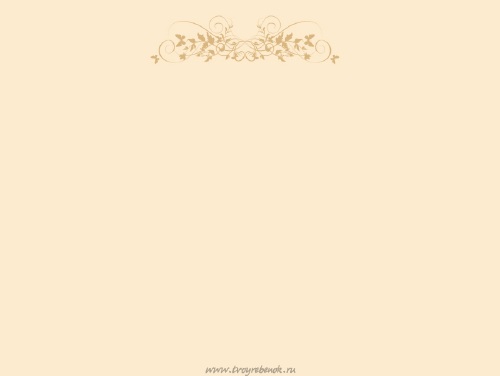 «Страшный рассказ»
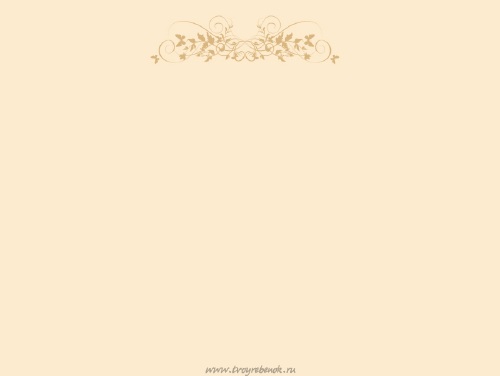 Домашнее задание:

С.97-99 читать выразительно.

Работа на выбор : нарисовать ежика или найти пословицы, соответствующие этому рассказу.
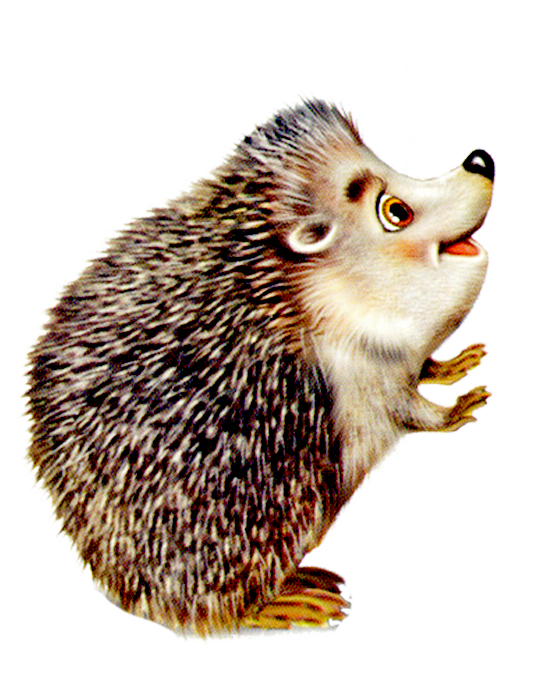 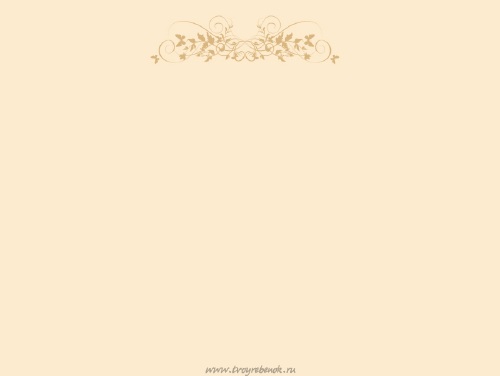 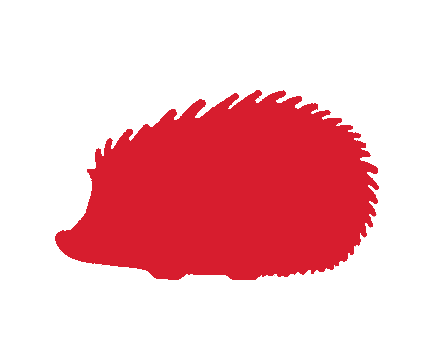 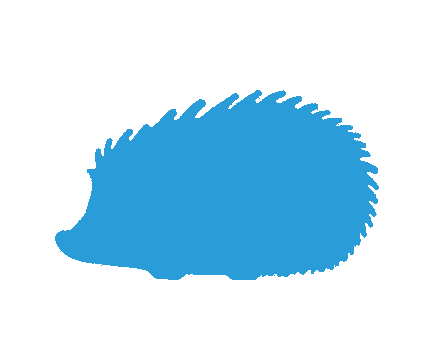 Мне было интересно, но у меня возникло
 очень много вопросов.
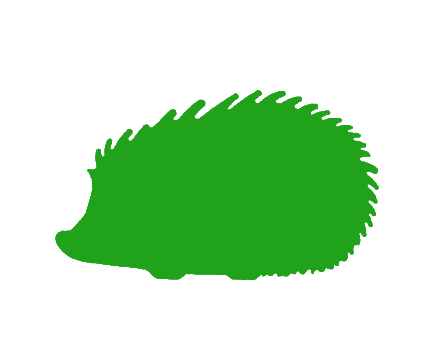 Мне урок понравился, хочется прочитать 
другие произведения Е.И. Чарушина.
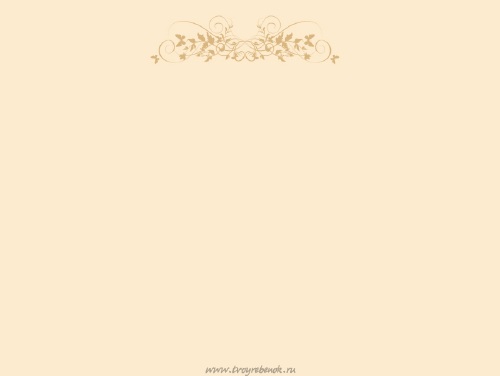 Список используемых источников.
http://www.baby-scool.narod.ru/media/book/img/foto/index.html
http://www.zin.ru/animalia/coleoptera/rus/usachev2.htm
http://zooschool.ru/birds/vidy/fringillidae/6.shtml
http://zooschool.ru/birds/vidy/fringillidae/4.shtml
http://vintage-retro.ru/pticy-vintazh.html
http://20th.su/2014/06/
http://wildscat.ucoz.ru/
http://graphic.org.ru/charushin.html